DNSSEC, the DNS and Internet Security
Geoff Huston
Chief Scientist, APNIC
April 2019
Security on the Internet
How do you know that you are going to where you thought you were going to?
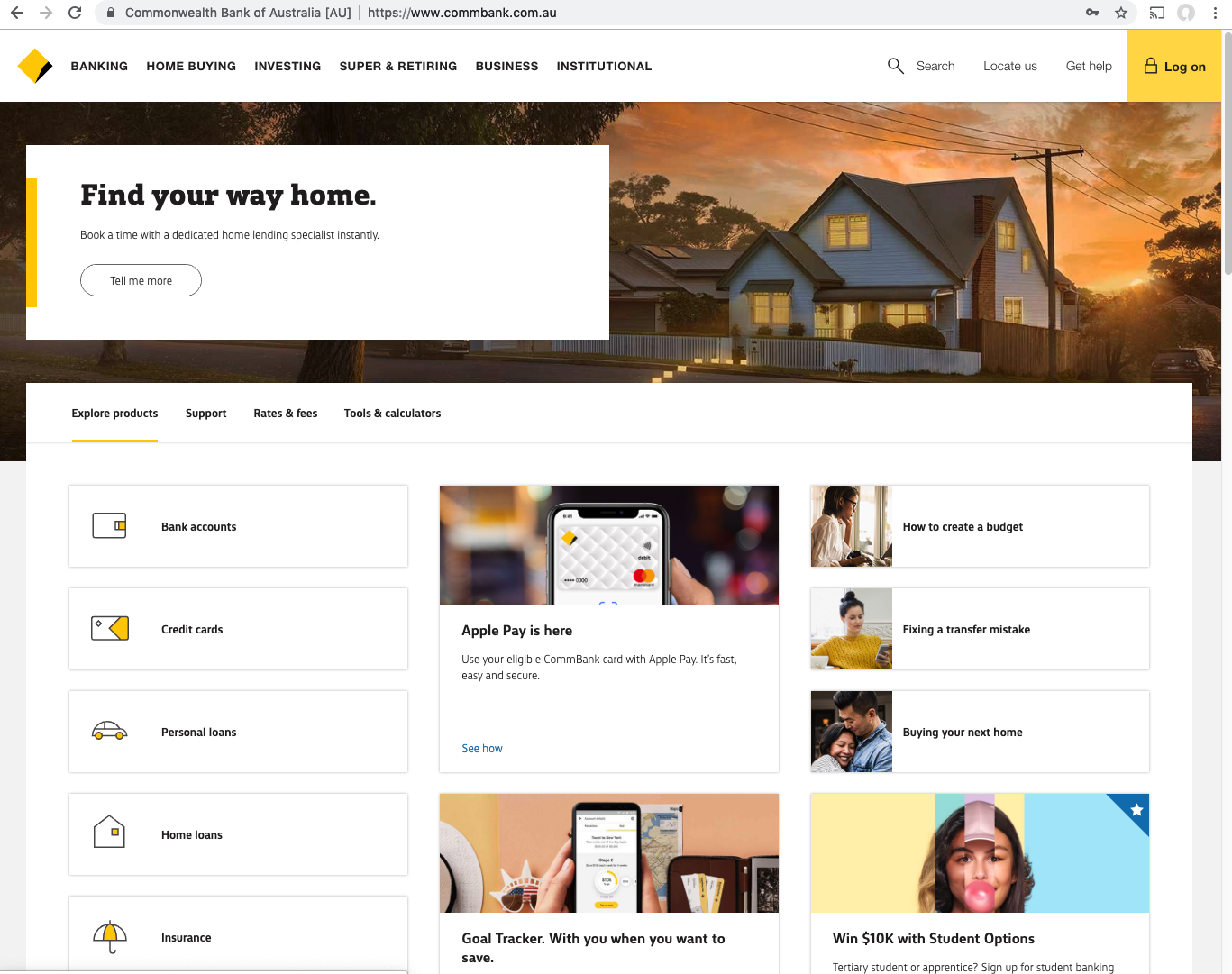 My bank
Security on the Internet
How do you know that you are going to where you thought you were going to?
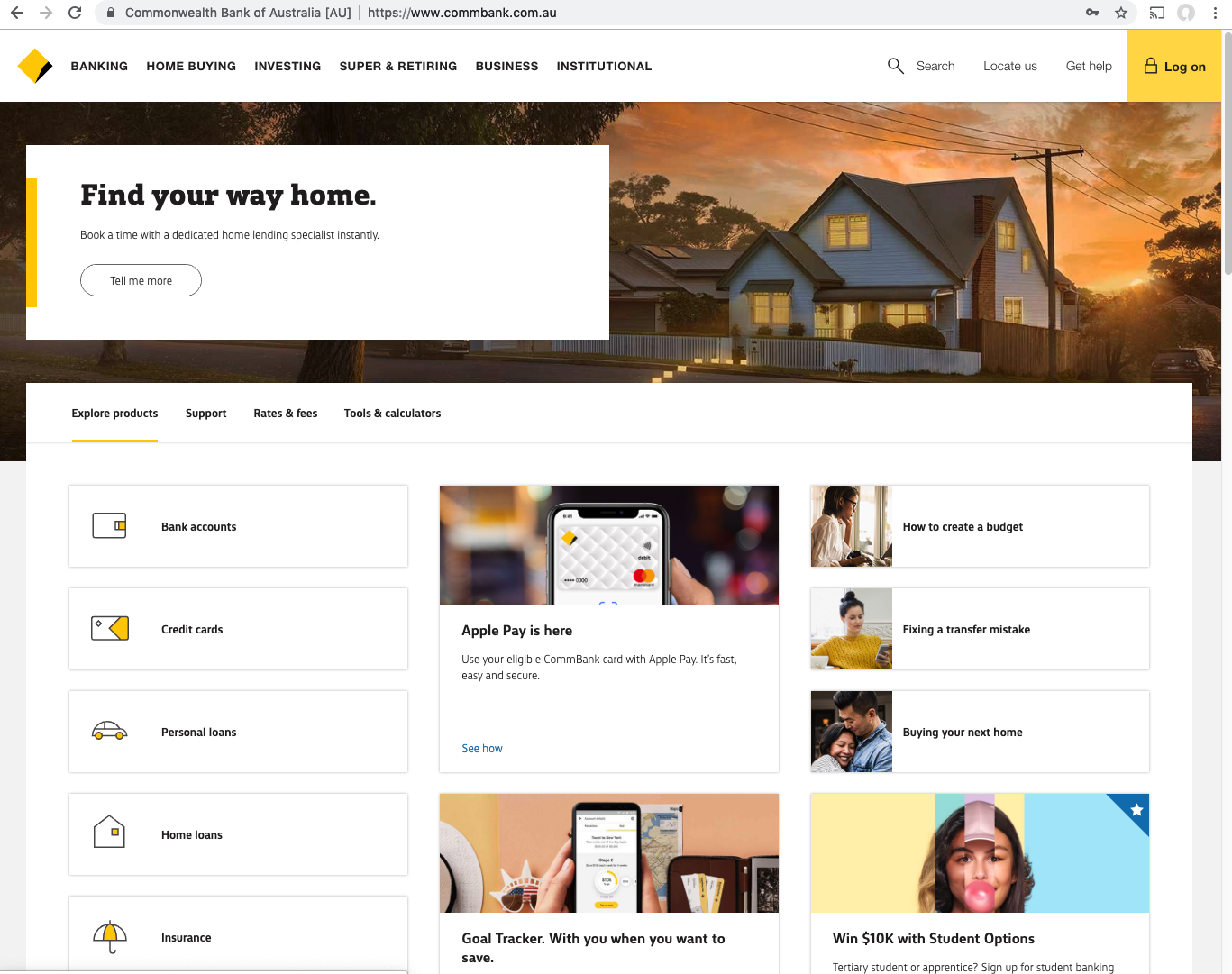 My bank

I hope!
Security on the Internet
How do you know that you are going to where you thought you were going to?
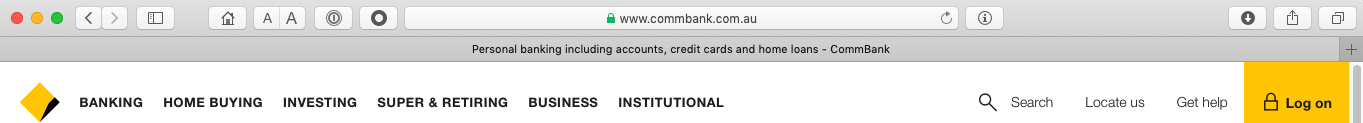 Or at least I think it’s my bank because it looks a bit familiar and there is a totally reassuring green icon  of a lock

So it HAS to be my bank – hasn’t it?
Connection Steps
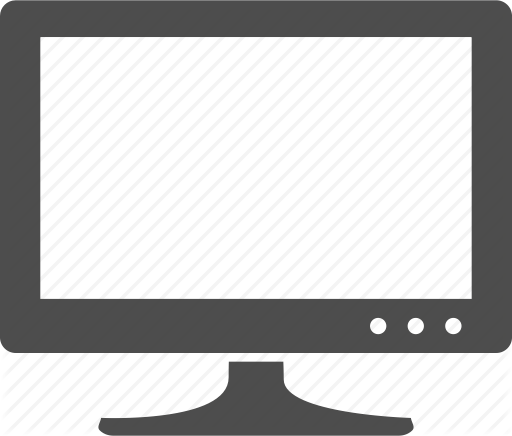 Client:
   DNS Query:
          www.commbank.com.au?
DNS Response:
23.77.145.19
   

 TCP Session:
          TCP Connect 23.77.145.19, port 443
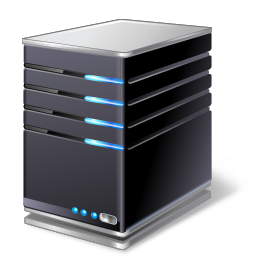 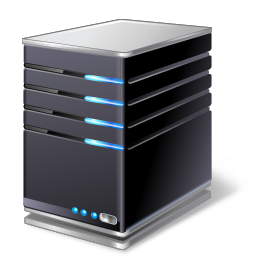 Hang on…
$ dig -x 23.77.145.19 +short
a23-77-145-19.deploy.static.akamaitechnologies.com.

That’s not an IP addresses that was allocated to the Commonwealth Bank!
Hang on…
$ dig -x 23.77.145.19 +short
a23-77-145-19.deploy.static.akamaitechnologies.com.

That’s not an IP addresses that was allocated to the Commonwealth Bank!

The Commonwealth Bank of Australia has 140.168.0.0 - 140.168.255.255 and 203.17.185.0 - 203.17.185.255

So why should my browser trust that 23.77.145.19 is really the “proper” web site for the Commonwealth Bank of Australia and not some dastardly evil scam?
Hang on…
$ dig -x 23.77.145.19 +short
a23-77-145-19.deploy.static.akamaitechnologies.com.

That’s not an IP addresses that was allocated to the Commonwealth Bank!

The Commonwealth Bank of Australia has 140.168.0.0 - 140.168.255.255 and 203.17.185.0 - 203.17.185.255

So why should my browser trust that 23.77.145.19 is really the “proper” web site for the Commonwealth Bank of Australia and not some dastardly evil scam?

How can my browser tell the difference between an intended truth and a lie?
TCP Port 443 Transport Layer Security (TLS) Connections
https://rhsecurity.wordpress.com/tag/tls/
TCP Port 443 Transport Layer Security (TLS) Connections
How does the client
“recognise” this certificate
as valid?
https://rhsecurity.wordpress.com/tag/tls/
The Server’s Certificate
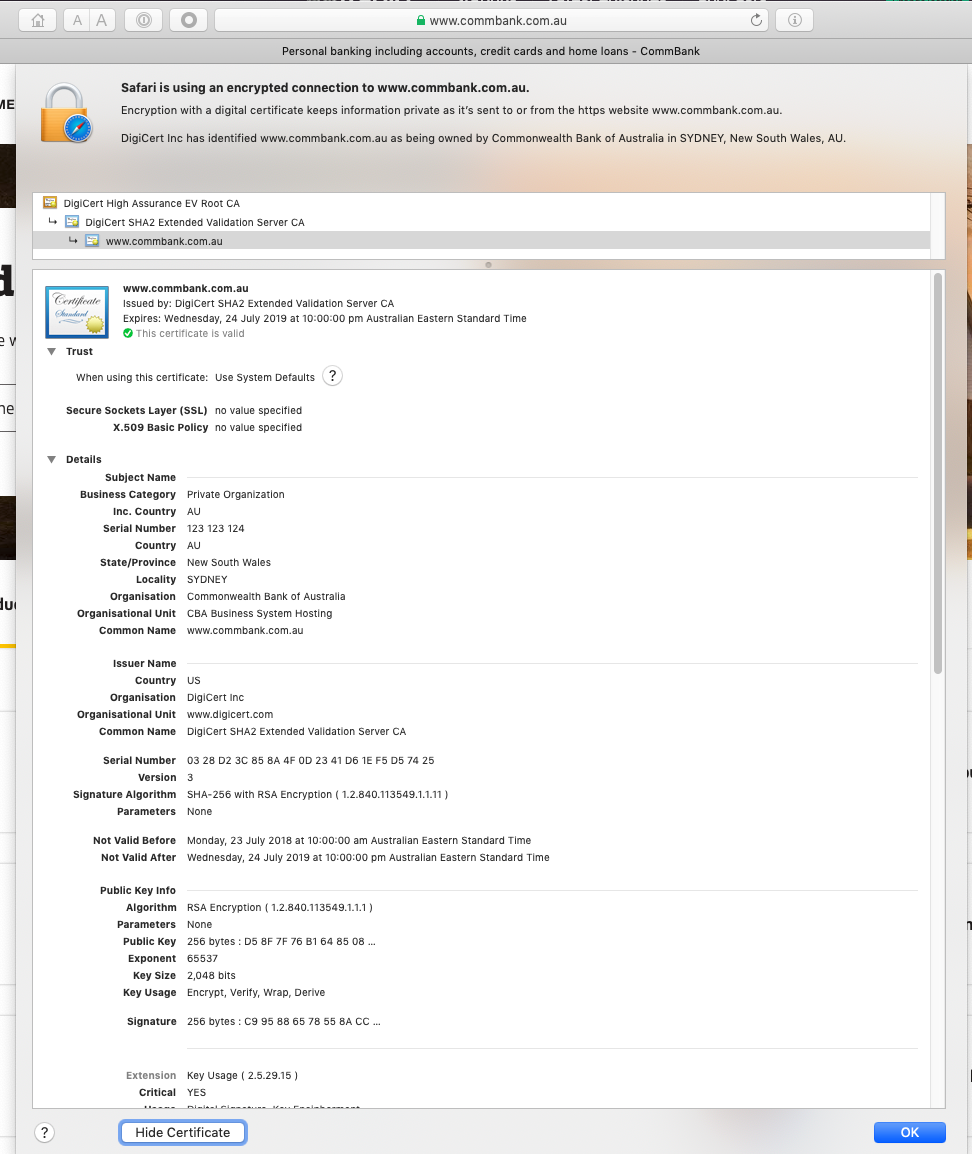 The Server’s Certificate
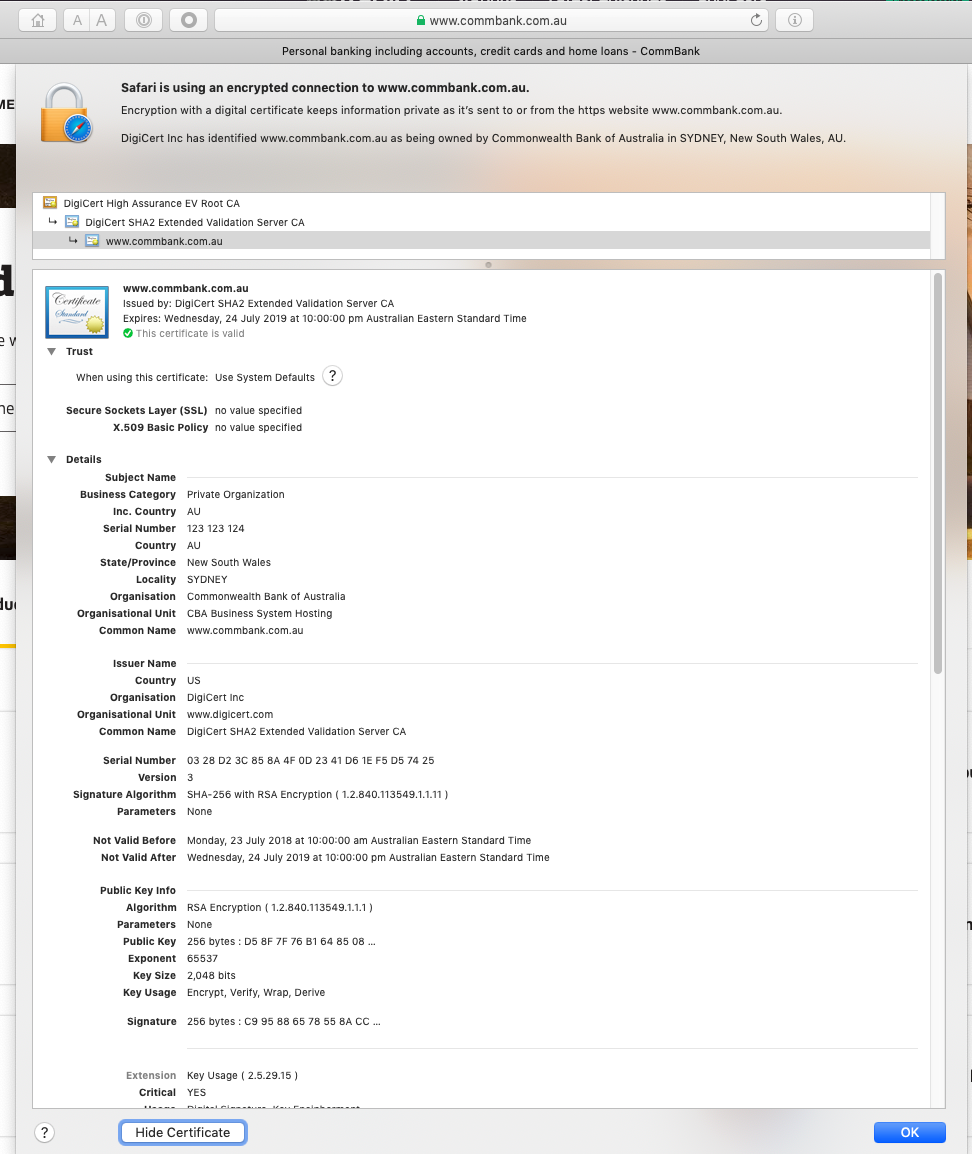 How did my browser know that this is a valid cert?
Domain Name Certification
The Commonwealth Bank of Australia has generated a key pair
And they passed a Certificate Signing Request to a company called “Digicert” (together with money)
Digicert is willing to vouch (in a certificate) that the entity who administers the domain name  www.commbank.com.au also has a certain public key value (partly because it got paid to do this!)
So if I can associate this public key with a connection then I have a high degree of confidence that I’ve connected to the “real” www.commbank.com.au
as long as I am also prepared to trust Digicert, and their certificate issuance processes, and that the certificates that they issue are always genuine
Domain Name Certification
The Commonwealth Bank of Australia has generated a key pair
And they passed a Certificate Signing Request to a company called “Digicert” (together with money)
Digicert is willing to vouch (in a certificate) that the entity who administers the domain name  www.commbank.com.au also has a certain public key value (partly because it got paid to do this!)
So if I can associate this public key with a connection then I have a high degree of confidence that I’ve connected to the “real” www.commbank.com.au
as long as I am also prepared to trust Digicert, and their certificate issuance processes, and that the certificates that they issue are always genuine
Why should I trust them?
Digicert
Is this the sign of a conscientious CA?
Local Trust
The cert I’m being asked to trust was issued by a certification authority that my browser already trusts – so I trust that cert!
Local Trust or Local Credulity*?
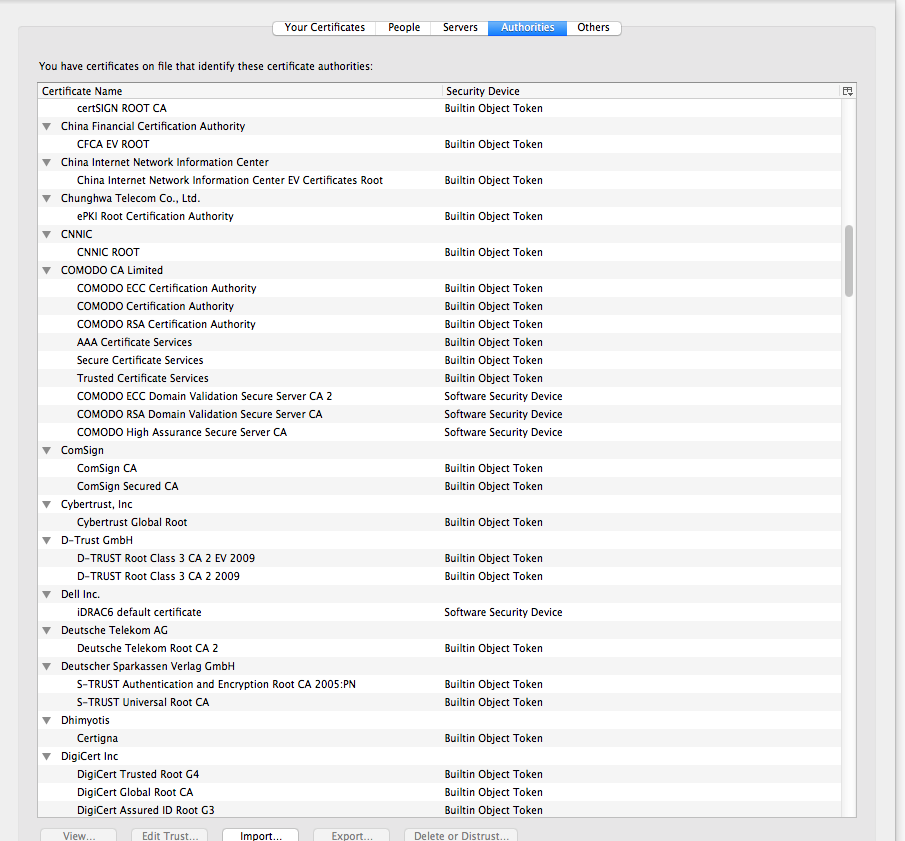 That’s a big list of people to 
Trust

Are they all trustable?
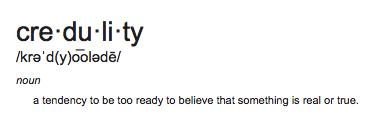 *
Local Credulity
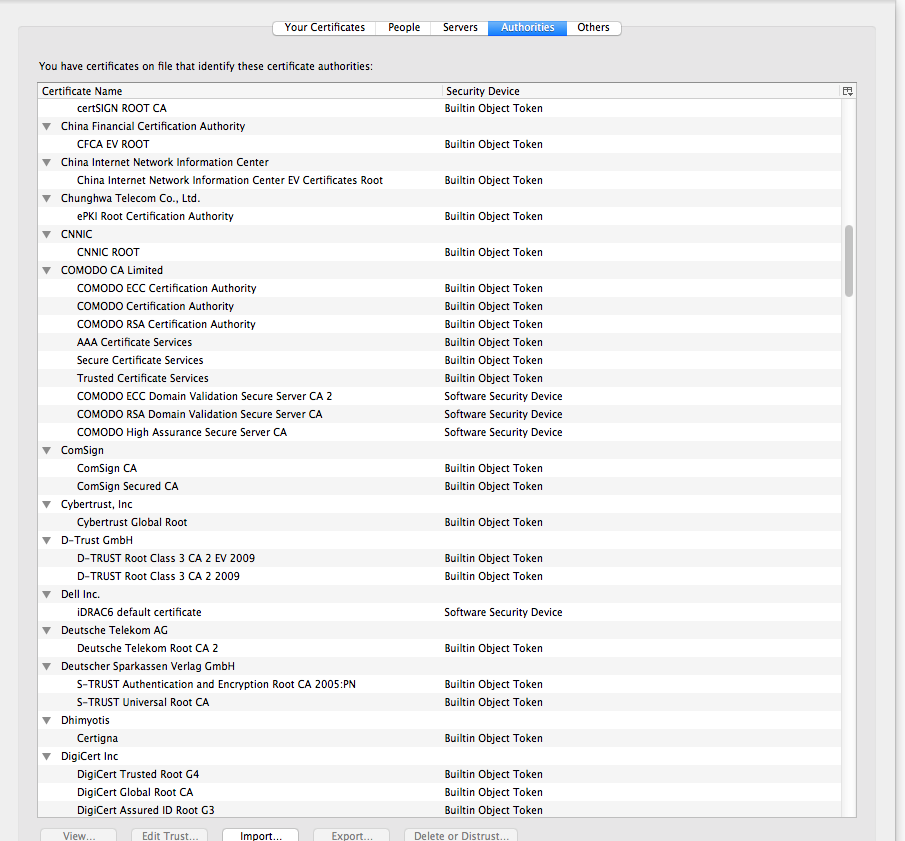 That’s a big list of people to 
Trust

Are they all trustable?
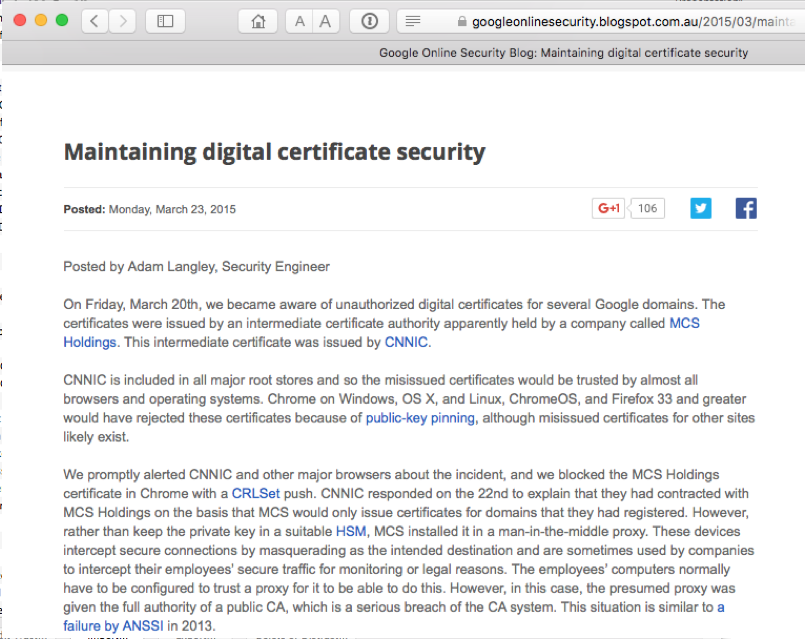 Evidently Not!
Local Credulity
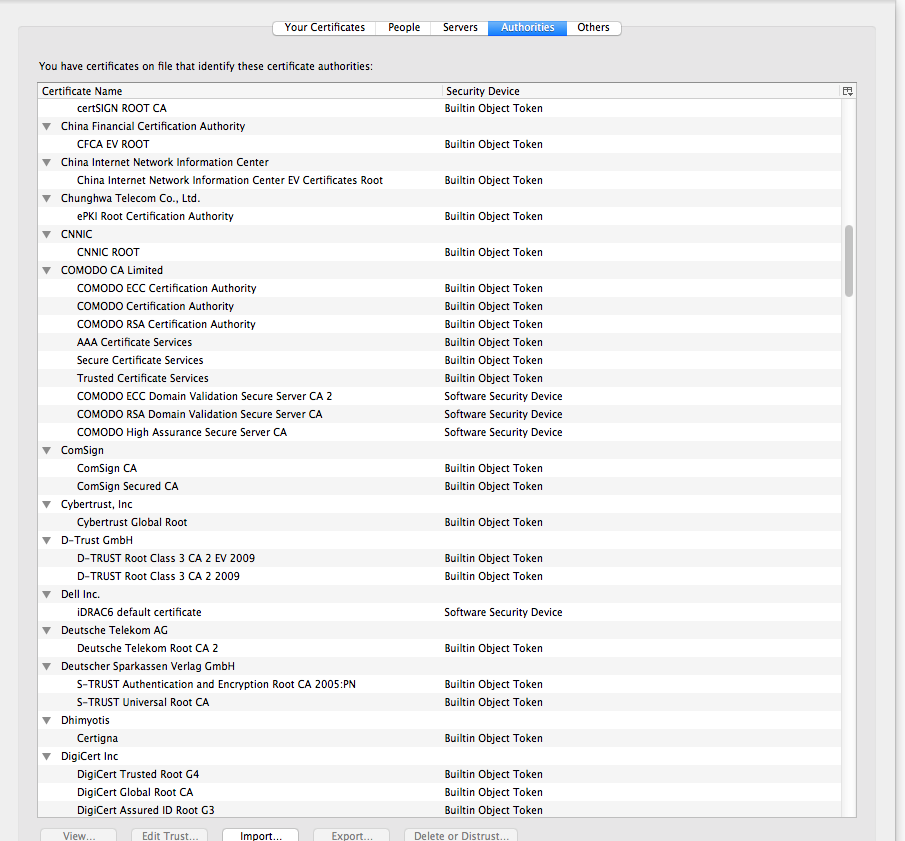 That’s a big list of people to 
Trust

Are they all trustable?
Evidently Not!
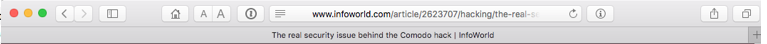 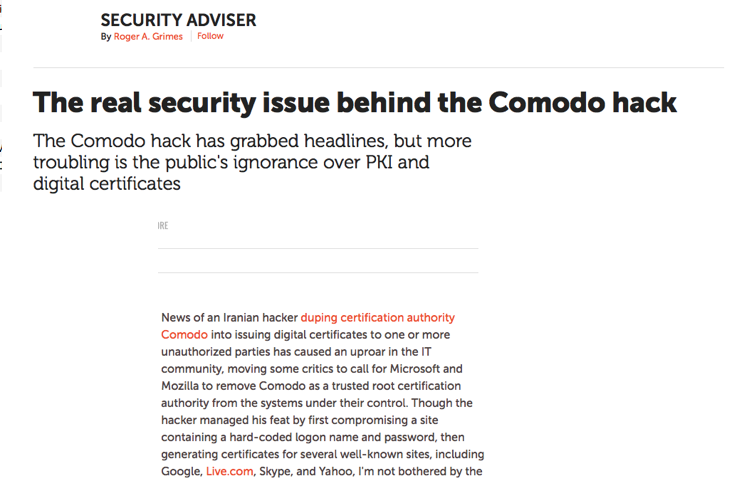 Credulity
So I don’t really have a say at all as to what I trust

For my Chrome browser “the Google team” makes that decision on my behalf

For my Mac “the Apple team” determine what I trust

For my Windows platform I trust what Microsoft trusts

Are you feeling better about all this now?
With unpleasant consequences when it all goes wrong
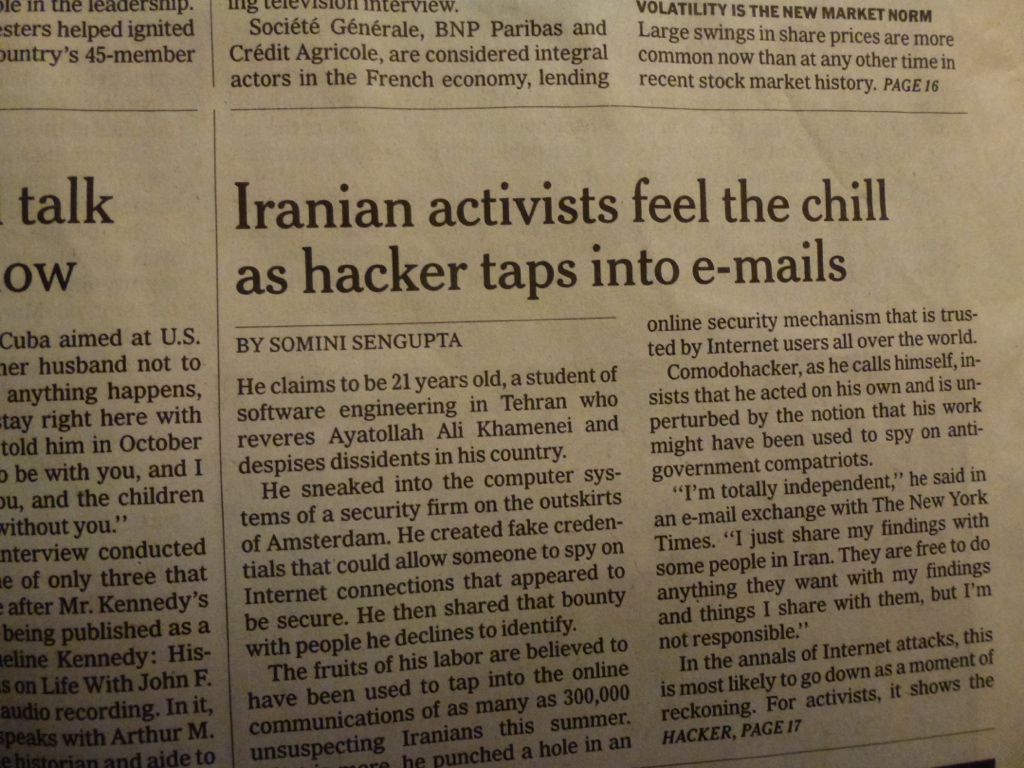 International Herald Tribune 
Sep 13, 2011 Front Page
What’s going wrong here?
The TLS handshake cannot specify WHICH CA should be used to validate the digital certificate
That means that your browser may allow ANY CA to be used to validate a certificate
What’s going wrong here?
The TLS handshake cannot specify WHICH CA should be used to validate the digital certificate
That means that your browser may allow ANY CA to be used to validate a certificate
WOW! That’s awesomely bad!
What’s going wrong here?
The TLS handshake cannot specify WHICH CA should be used to validate the digital certificate
That means that your browser may allow ANY CA to be used to validate a certificate
Here’s a lock – it might be the lock on your front door for all I know.

The lock might LOOK secure, but don’t worry – literally ANY key can open it!
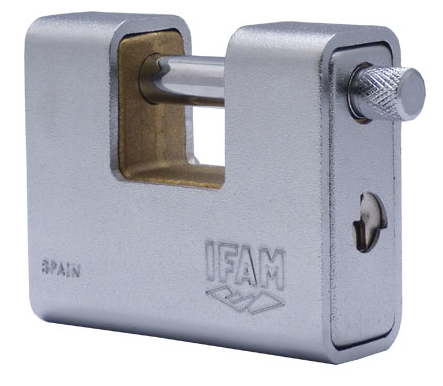 What’s going wrong here?
There is no incentive for quality in the CA marketplace
Why pay more for any certificate when the entire CA structure is only as strong as the weakest CA
And you browser trusts a LOT of CAs!
About 60 – 100 CA’s
About 1,500 Subordinate RA’s
Operated by 650 different organisations
See the EFF SSL observatoryhttp://www.eff.org/files/DefconSSLiverse.pdf
In a Commercial Environment
Where CA’s compete with each other for market share
And quality offers no protection
Than what ‘wins’ in the market?
Sustainable
?
Resilient
Secure
Trusted
Privacy
In a Commercial Environment
Where CA’s compete with each other for market share
And quality offers no protection
Than what ‘wins’ in the market?
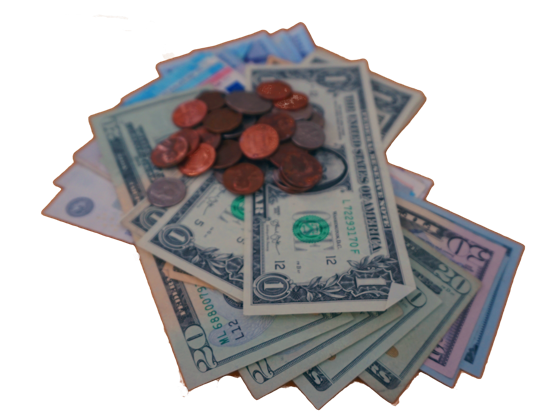 Sustainable
Cheap!
Resilient
Secure
Trusted
Privacy
Cheap Won!
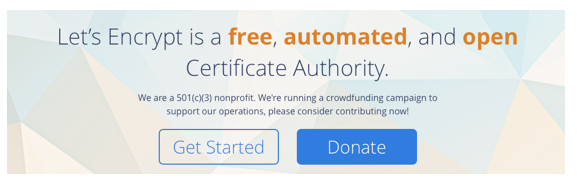 www.letsencrypt.org
Cheap Won!
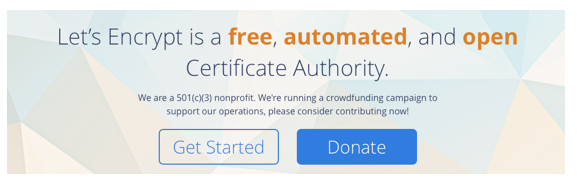 Will the automation of the Cert Issuance coupled with a totally free service make the overall environment more or less secure?

Well, we now know the answer!
www.letsencrypt.org
What’s the problem
If ANY CA can issue a valid certificate for ANY Domain Name then the system is compromised:
No matter who I choose to be my CA, any CA can issue a certificate for my Domain Name
The system is only as strong as the weakest link
So maybe we need to ‘pin’ a domain name to a given CA
CA Pinning
Chrome and in-code pinning

HPKP

CAA

Certificate Transparency Logs
Like the IPv6 transition, we have devised numerous approaches to this problem
CA Pinning
Chrome and in-code pinning

HPKP

CAA

Certificate Transparency Logs
Doesn’t scale
Like the IPv6 transition, we have devised numerous approaches to this problem

But none of them are terribly effective!
TOFU is useless
Rogue CAs are not stopped
Too little, too slowly
Where now?
Use the DNS?
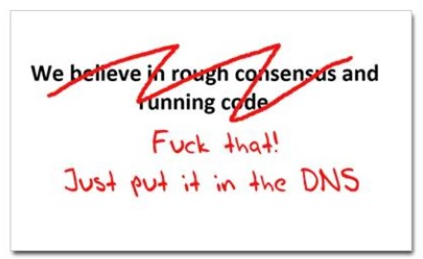 cafepress.com/nxdomain
Seriously … just use the DNS Luke!*
Where better to find out the public key associated with a DNS name than to look it up in the DNS?
* Ok, that was a cheap shot – my apologies to the Star Wars franchise!
Seriously
Where better to find out the public key associated with a DNS name than to look it up in the DNS?
Why not query the DNS for the issuer CA?
or
Why not query the DNS for the hash of the domain name cert?
or
Why not query the DNS for the hash of the domain name subject public key info?
Seriously
Where better to find out the public key associated with a DNS name than to look it up in the DNS?
Why not query the DNS for the issuer CA?
or
Why not query the DNS for the hash of the domain name cert?
or
Why not query the DNS for the hash of the domain name subject public key info?
Who needs CA’s anyway?
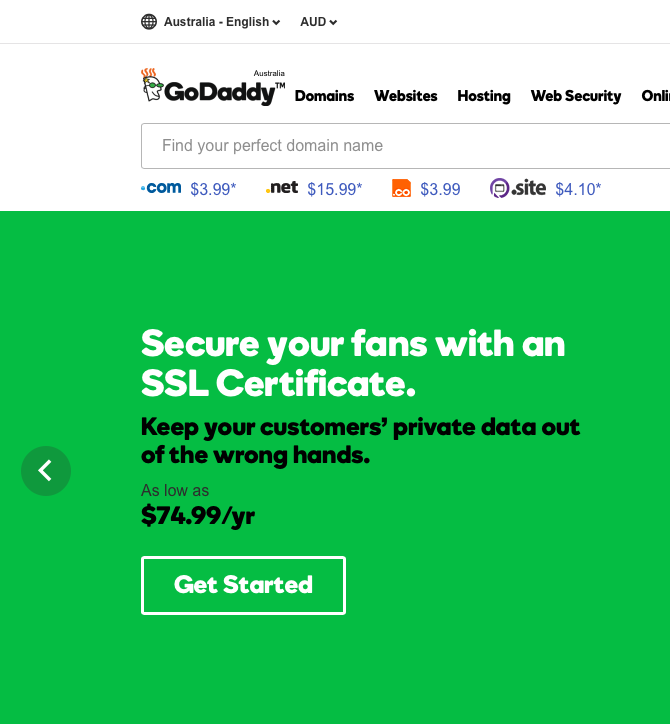 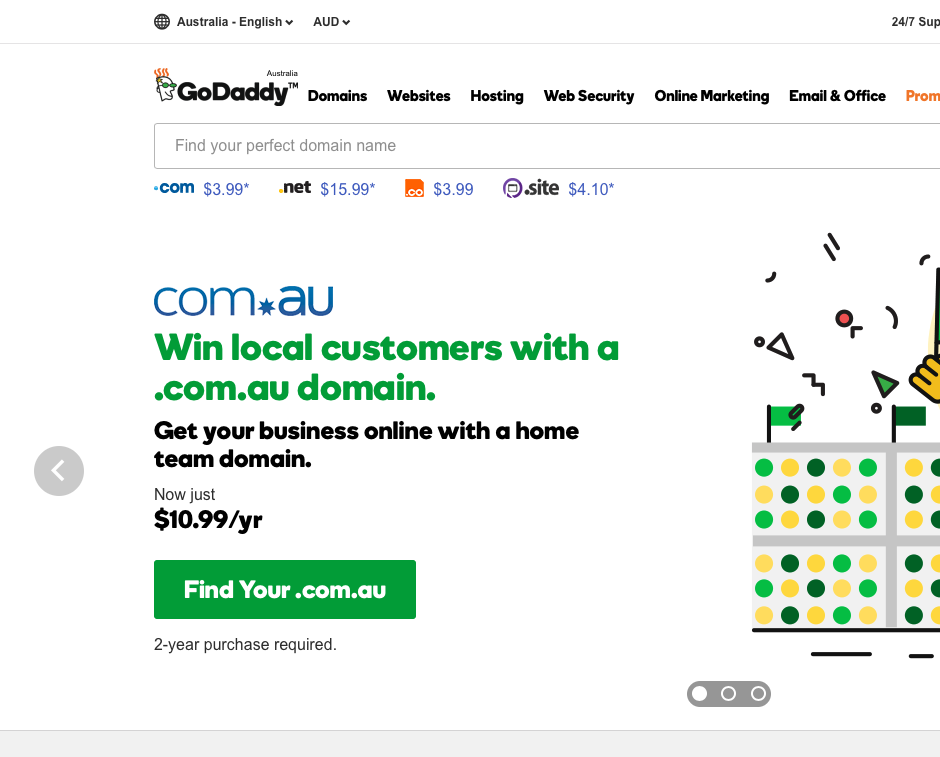 DANE
Using the DNS to associated domain name public key certificates with domain name
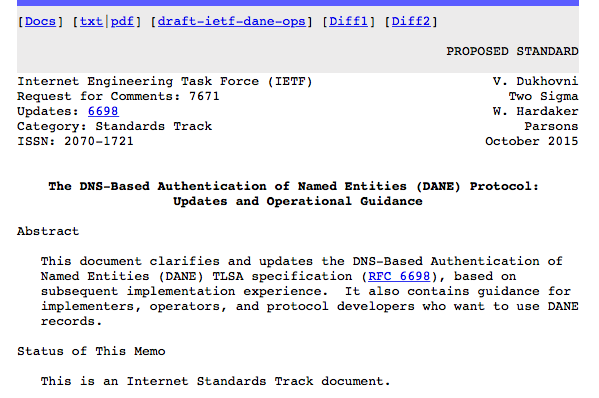 DANE
TLSA RR
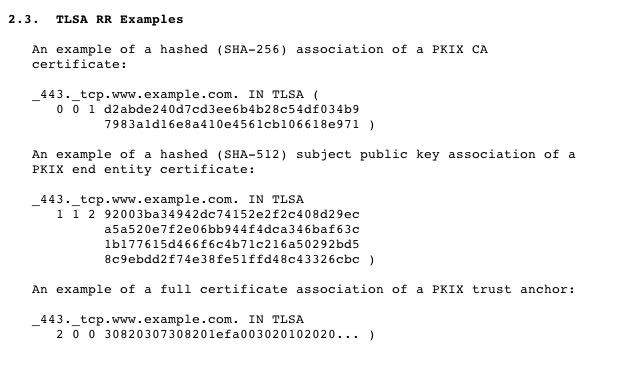 CA Cert Hash
EE Cert Hash
Trust Anchor
TLS with DANE
Client receives server cert in Server Hello
Client lookups the DNS for the TLSA Resource Record of the domain name
Client validates the presented certificate against the TLSA RR
Client performs Client Key exchange
TLS Connections
DNS Name
TLSA query
Cert
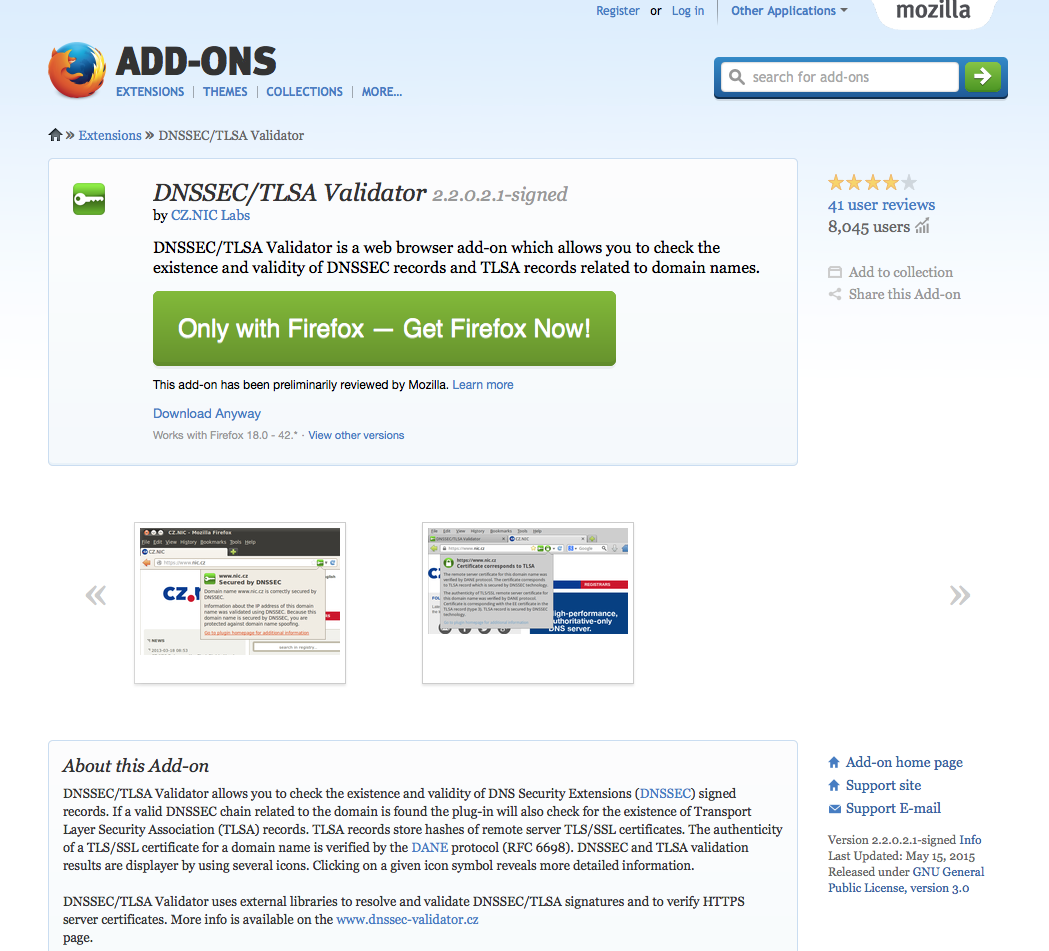 https://rhsecurity.wordpress.com/tag/tls/
Just one problem…
The DNS is full of liars and lies!
And this can compromise the integrity of public key information embedded in the DNS
Unless we fix the DNS we are no better off than before with these TLSA records!
Just one answer…
We need to allow users to validate DNS responses for themselves
And for this we need a Secure DNS framework
Which we have – and its called DNSSEC!
We need to allow users to validate DNS responses for themselves
And for this we need a Secure DNS framework
Which we have – and its called DNSSEC!
DNSSEC Interlocking Signatures
. (root)
. Key-Signing Key – signs over
. Zone-Signing Key – signs over
DS for .com (Key-Signing Key)
.com
.com Key-Signing Key – signs over
.com Zone-Signing Key – signs over
DS for example .com (Key-Signing Key)
.example.com
example.com Key-Signing Key – signs over
example.com Zone-Signing Key – signs over
www.example.com
www.example.com  IN A 192.0.1
DNSSEC Interlocking Signatures
Is the KSK for . valid?
. (root)
Is the ZSK for . valid?
. Key-Signing Key – signs over
. Zone-Signing Key – signs over
Is this DS equal to the hash of the KSK?
Is the signature for this record valid?
DS for .com (Key-Signing Key)
.com
Is the KSK for .com valid?
.com Key-Signing Key – signs over
Is the ZSK for .com valid?
.com Zone-Signing Key – signs over
DS for example .com (Key-Signing Key)
Is this DS equal to the hash of the KSK?
Is the signature for this record valid?
.example.com
Is the KSK for example.com valid?
example.com Key-Signing Key – signs over
example.com Zone-Signing Key – signs over
Is the ZSK for example.com valid?
www.example.com
Is the signature for this record valid?
www.example.com  IN A 192.0.1
DNSSEC Interlocking Signatures
Is the KSK for . valid?
. (root)
As long as you have a valid local trust anchor for the root zone then you can validate a signed DNS response by constructing this backward path to the DNS trust anchor
Is the ZSK for . valid?
. Key-Signing Key – signs over
. Zone-Signing Key – signs over
Is this DS equal to the hash of the KSK?
Is the signature for this record valid?
DS for .com (Key-Signing Key)
.com
Is the KSK for .com valid?
.com Key-Signing Key – signs over
Is the ZSK for .com valid?
.com Zone-Signing Key – signs over
DS for example .com (Key-Signing Key)
Is this DS equal to the hash of the KSK?
Is the signature for this record valid?
.example.com
Is the KSK for example.com valid?
example.com Key-Signing Key – signs over
example.com Zone-Signing Key – signs over
Is the ZSK for example.com valid?
www.example.com
Is the signature for this record valid?
www.example.com  IN A 192.0.1
DANE + DNSSEC
Query the DNS for the TLSA record of the domain name and ask for the DNSSEC signature to be included in the response
Validate the signature to ensure that you have an unbroken signature chain to the root trust point
At this point you can accept the TLSA record as the authentic record, and set up a TLS session based on this data
Alternatively - Look! No DNS!
The Server packages server cert, TLSA record and the DNSSEC credential chain in a single bundle for TLS
Client receives bundle in TLS Server Hello
Client performs validation of TLSA Resource Record using the supplied DNSEC signatures plus the local DNS Root Trust Anchor without performing any DNS queries
Client validates the presented certificate against the TLSA RR
Client performs Client Key exchange
Why DNSSEC?
DNSSEC was devised in response to the possibility of cache poisoning attacks on the DNS (the so-called “Kaminsky attack”)
but the combination of randomized source ports, free Domain name certificates and the use of TLS made that problem go away!

But a reliable and trustable DNS can be very useful for the larger issue of Internet Security

DNSSEC provides us with such a tool for the DNS
Next Steps
Security for the Internet is an ongoing task
We know the current WebPKI is hopelessly compromised, and adversaries have been successful in mounting attacks on Internet infrastructure
The approach of placing Domain Name Keys in a DNSSEC-secured DNS record seems to hold considerable promise to improve the integrity of Domain Name Keys
But it’s still a work-in-progress, not a completed solution
Some Practical Suggestions
Some things you can do today:
Use a Name registrar that at a minimum uses multi-factor authentication and Registry Lock
Sign your DNS name with DNSSEC
Obtain Domain Name certificates
Use TLS and DKIM in all your services
Turn on DNSSEC Validation in your DNS resolvers
Some Practical Suggestions
Some things you can do today:
Use a Name registrar that at a minimum uses multi-factor authentication and Registry Lock
Because if I can take over your name registration then
I can create the potential to assume control over
your online services 

So your name registration credentials needs to be more than a simple password and an email address if the name is important to you and your users
Some Practical Suggestions
Some things you can do today:
Use a Name registrar that at a minimum uses multi-factor authentication and Registry Lock
Sign your DNS name with DNSSEC
I can now place information in the DNS that clients
can trust as being my information
Some Practical Suggestions
Some things you can do today:
Use a Name registrar that at a minimum uses multi-factor authentication and Registry Lock
Sign your DNS name with DNSSEC
Obtain Domain Name certificates
Lets Encrypt is effective - use it!
Some Practical Suggestions
Some things you can do today:
Use a Name registrar that at a minimum uses multi-factor authentication and Registry Lock
Sign your DNS name with DNSSEC
Obtain Domain Name certificates
Use TLS and DKIM in all your services
Passing data over the Internet in the clear is so 
Irresponsible these days!
Some Practical Suggestions
Some things you can do today:
Use a Name registrar that at a minimum uses multi-factor authentication and Registry Lock
Sign your DNS name with DNSSEC
Obtain Domain Name certificates
Use TLS and DKIM in all your services
Turn on DNSSEC Validation in your DNS resolvers
Don’t accept signed DNS responses that cannot be validated
Some Practical Suggestions
Some things you can do today:
Use a Name registrar that at a minimum uses multi-factor authentication and Registry Lock
Sign your DNS name with DNSSEC
Obtain Domain Name certificates
Use TLS and DKIM in all your services
Turn on DNSSEC Validation in your DNS resolvers
That’s it!